Campus Mundi ösztöndíjprogram
Információs nap
Intézményi kapcsolattartók részére
2017. január 26.
2016. tavaszi és őszi pályázati forduló
Szakmai gyakorlat: folyamatos pályázási lehetőség
Rövid tanulmányút: az őszi forduló eredménye febr. 8-án várható
Küldő intézmények - SMS
Célországok - SMS
Célországok - SMS
Küldő intézmények - SMP
Célországok - SMP
Célországok - SMP
Rövid tanulmányút, 2016. tavasz
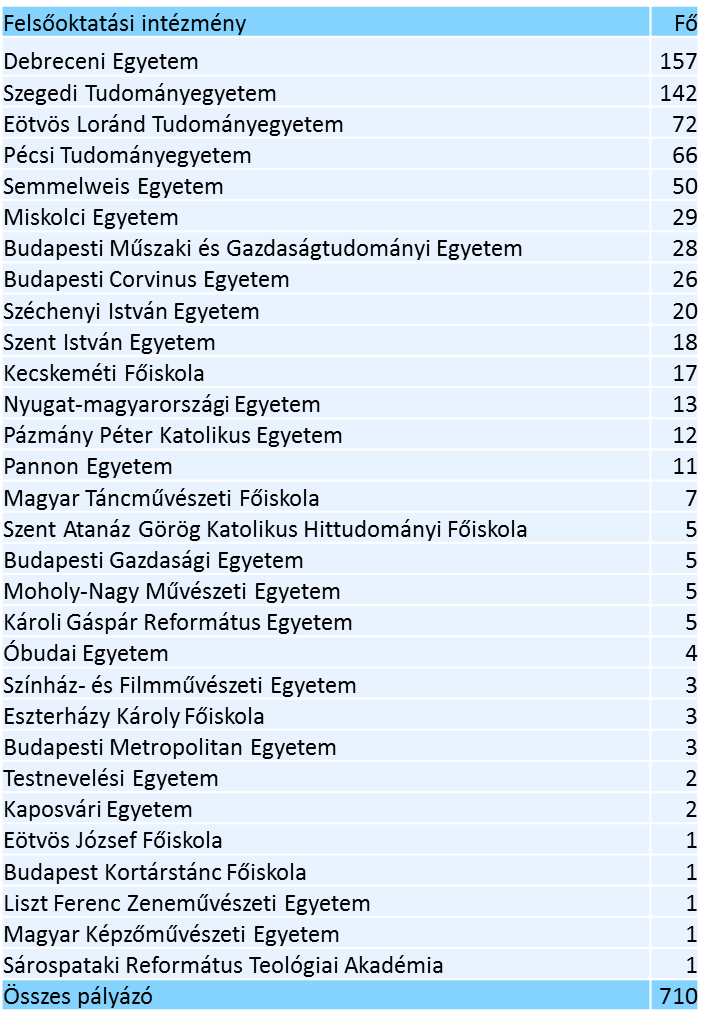 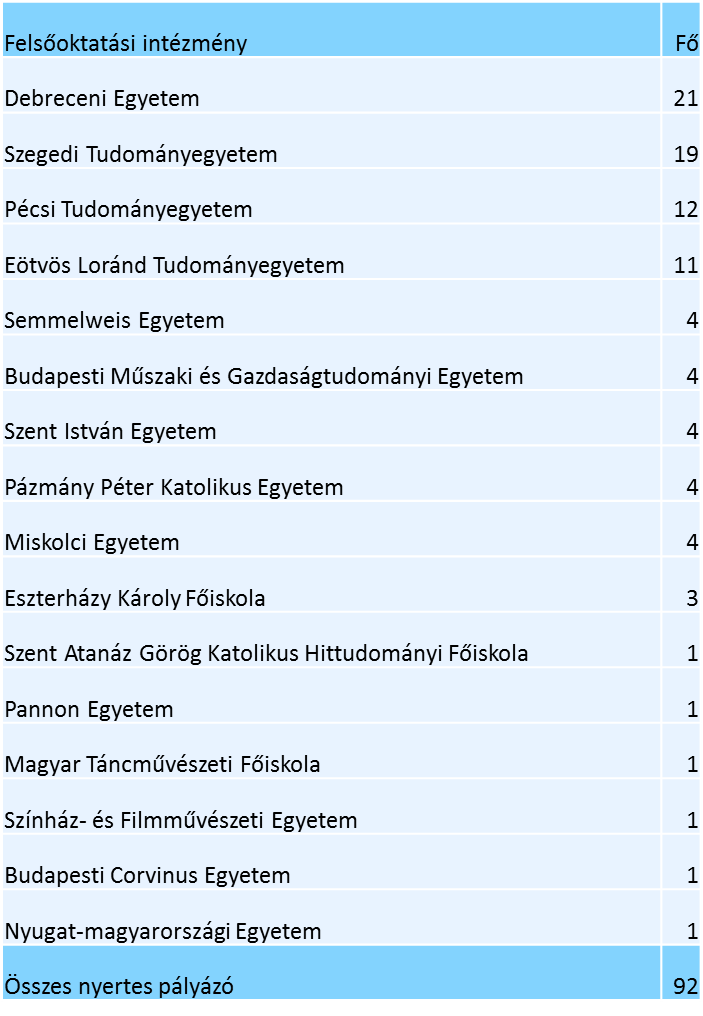 Rövid tanulmányút, 2016. ősz
Rövid tanulmányút, 2016. ősz
Rövid tanulmányút, 2016. ősz
Fejlesztési lehetőségek
Kreditbeszámítás: ösztönző szabályozás
Cél: a külföldön teljesített kurzusok teljeskörű beszámítása
Kötelező és köt.vál. kurzusokra nagyobb arányú beszámítás (ne legyen kettős terhelés)
A többi kurzust szabadon választható kurzusként
Kredittúlfutás esetén mentesség a fizetési kötelezettség alól
Partneregyetemek: minőségi szelekció!
Alapkritérium: csak ha vannak megfelelő szakos kurzusok megfelelő mennyiségben
Európán túli partnerségek fellendítése (SMS 10%, SMP 36%)
Közös képzési programok (ha nem EMundus)
	(SZIE 3 fő, BGE 2 fő – max. 12 hónap)
Promócióra nagyobb hangsúly
Fejlesztési lehetőségek - promóció
SMS határidőt kitoltuk: március 30, szeptember 30,
SMP: folyamatos pályázás (ha van fogadólevél)
Platformok, csatornák:
Intézményi / Erasmus / kari Facebook oldal(ak)
Honlapok (intézményi, kari, nemzetközi) + nemzetközi rendezvénynaptár
Neptun / ETR üzenetek (1 hónappal és 2 héttel a beadási határidő előtt)
Fotópályázat (a jelenleg kint tartózkodó hallgatóktól, Fb-on megversenyeztetni, a legtöbb Like-ot kapó hallgató nyer)
Egyetemi / kari újságban cikkek, élménybeszámolók, portrék (nemzetközi fejezet beépítése)
Külügyi hírek (honlapon, Fb-on, újságban, hírlevélben)
Blogok, beszámolók a honlapon, Fb-on (pl. nyári szakmai gyakorlat)
Youtube csatorna (rövid videók: pályázati tanácsok, élménybeszámolók)
HÖK hírlevél, levelezőlista
Alumni hallgatók elérhetősége honlapon
TKA tartalmak megoszthatók, átvehetők!!!
Fejlesztési lehetőségek - promóció
Rendezvények, események:
Educatio kiállításon mobilitási infók (intézmény-, szakválasztási szempont)
International Week, Europe Day (külföldi oktatók, koordinátorok és diákok, ESN bevonásával – pl. Erasmus Staff Week programjába építve)
Intézményi tájékoztatók, előadások, információs napok, nyílt nap (szülői fórum a nemzetközi ösztöndíjakról), beszélgetés mentorokkal, alumnuszokkal
Plakátkampány
Órákon rövid tájékoztató (koordinátor, E+ oktató)
Szakesten rövid tájékoztató, élménybeszámoló
Külügyi Börze + fotókiállítás
Mobility Café, Nemzetközi teadélután, Interkulturális est + fotókiállítás
HÖK, EHÖK csatornák, rendezvények
ESN rendezvények, események
Egyetemi napokon (Campus fesztivál) nemzetközi stand, szórólapok, tájékoztató
Szakmai gyakorlat fórum
Állásbörzén szakmai gyakorlat hirdetése (+ kiállító cégekkel kapcsolatépítés!)
Gólyatáborban, gólya héten standolás, előadás, gólya kiadványba/mappába nemzetközi infó anyag
Első éves hallgatóknak tájékoztató
Alumni hallgatók fogadóórái, Alumni est, programokba bevonásuk
Közös programok: sportnap, főzés (Global Cooking), kirándulás
Pályázati időszakban tréningek: Hogy írjunk motivációs levelet?
	Interkulturális tréning, Angol/német nyelvi klub, stb.
Promócióhoz TKA tartalmak(átlinkelhetők az intézményi oldalakra!)http://tka.hu/celcsoport/5087/campus-mundi
Campus Mundi Facebook oldal (Like!): őszi kampány szakmai gyakorlatra https://www.facebook.com/campusmundi
Blogverseny http://tka.hu/celcsoport/490/blogok/121/campus-mundi
Nyomtatott anyagok: brosúra: http://www.tpf.hu/docs/palyazatok/cm_hallgatoi_leporello_2017.pdf , plakát, leporelló, freecard
Hogyan pályázz Campus Mundi ösztöndíjra? c. infografika: http://tka.hu/celcsoport/7123/hogyan-palyazz-campus-mundi-osztondijra
Miért jó a külföldi szakmai gyakorlat? http://tka.hu/celcsoport/6805/miert-jo-a-kulfoldi-szakmai-gyakorlat
Kinyílik a világ! promóciós kisfilm: https://www.youtube.com/watch?v=UNVYO9WK2Y8
Megjelenések: Educatio, intézményi börzék, 
   Erasmus+ 30 (+CM) roadshow, fesztiválok (EFOTT, Sziget, stb.)
Hol tartunk most?
Pályázati felület fejlesztése ~kész:
Aktív státusz lépés kész (during the mobility),
Beszámoló lépés kész (after the mobility),
Egyenlegrendezés lépés kész (utalások folyamatban)

Tavaszi pályázati forduló előkészítése:
Intézményi változások (karok, szakok)?
Partnerintézményi listák frissítése;
Bírálók frissítése;
Szakos átlagok frissítése
Táblázatokat küldjük, határidő: február 8.
2017. tavaszi forduló előkészítése
Pályázati felhívások módosultak:
SMS: http://tka.hu/palyazatok/4888/campus-mundi-osztondij-kulfoldi-reszkepzeshez
SMP: http://tka.hu/palyazatok/4890/campus-mundi-osztondij-kulfoldi-szakmai-gyakorlathoz
Rövid tanulmányút: http://tka.hu/palyazatok/4889/campus-mundi-osztondij-rovid-kulfoldi-tanulmanyuthoz
Kezdő dátumok:
SMS, SMP: 		2017. június 1.
Rövid tanulmányút: 	2017. szeptember 1.
Befejező dátum:
		2018. szeptember 30.
Pályázati felhívások: mi változott?
Pályázati adatlap: az adatok a pályázati rendszerből kerülnek bele, kézzel kiegészíteni nem lehet – formai hiba!
Tartósan beteg, fogyatékossággal élők támogatása: 
Indokolt esetben a maximális összeg felett is adható támogatás (pl. kísérő személy költségei)
CM – E+ SN pályázat tartalma és a mellékletek ugyanazok legyenek
SMS:
12 hónapra ösztöndíj, ha közös képzés vagy diploma megszerzése (MA/MSc)
SMP:
Folyamatos pályázási lehetőség
Fogadó levél nem pótolható
Benyújtási határidő: javasolt a szgy. kezdő napja előtt 3 hónappal
Technikai határidő: 2017. február 28. 23:00 – az eddig nem véglegesített pályázatok elvesznek!
2017. március 1-től indul a tavaszi pályázati forduló
Pályázati felhívások: mi változott?
Bírálati szempontok:
Kiemelkedő tudományos, művészeti vagy sporttevékenység:
Ha magyarországi vagy magyar nyelvű: 10 pont
Ha nemzetközi vagy idegen nyelvű: 20 pont
Promóciós tevékenység:
Ha CM promóciót vállal: 2 pont
Értékelés, pontozás:
Köztes pontszám ne legyen
Pályázati felhívások: mi változott?
Rövid tanulmányút:
Céltevékenység:
kutatási vagy művészeti tevékenység
nemzetközi szakmai versenyen való részvétel
nemzetközi tudományos konferencia-előadás

Kik pályázhatnak: 
mesterképzéses hallgatók(legalább 1 lezárt aktív félév)
osztatlan képzéses hallgatók (legalább 7 lezárt aktív félév)
doktori képzéses hallgatók (legalább 1 lezárt félév)
doktori képzésen abszolvált hallgatók, akik még nem jelentkeztek be fokozatszerzésre 
doktorjelöltek

Aktív hallgatói jogviszony/doktorjelölti jogviszony
Időtartam:
2-30 nap pályázható (utazási napok hozzáadása nélkül)
Útiköltség-támogatás:
1000 km távolságnál messzebb utazó hallgatók 
legfeljebb 160 000 Ft lehet 4000 km-t 
    meghaladó távolság esetén
Pályázati felhívások: mi változott?
Rövid tanulmányút:
Pályázati dokumentumok:
Szaktanári ajánlás (intézményi jóváhagyásra nincs szükség)
Fogadólevél/Konferencia-előadás esetében absztrakt és visszaigazolás 
Nyelvtudás igazolása:
nyelvvizsga-bizonyítvány
nyelvvizsga-bizonyítvánnyal egyenértékű okirat
Összesített korrigált kreditindex
csak mester- és osztatlan képzésben 
    részt vevő hallgatóknál 
Szempontrendszer változásai
Munkaterv (40 pont)
Szakos tanulmányokhoz kapcsolódó tevékenység 
(15 pont)
Tavaszi pályázati forduló előkészítése
Pályázati rendszer megnyitása
frissítések, módosítások után
~ Február 10.
Pályázati határidő:
SMS: 2017. március 30.
Rövid tanulmányút: 2017. április 10.
SMP: folyamatos (február 28!)
Bírálati határidő:
SMS: 2017. április 30.
Rövid tanulmányút: június vége
(Kuratóriumi ülések: május 17, június 14, július 12.)
Pályázati dokumentumok (mellékletek)
Aláírás: csak eredeti, nem képként beillesztett!
Szaktanári ajánlás, intézményi jóváhagyás: Húzzák alá a megfelelőt! (ajánlom – nem ajánlom; beszámítjuk – nem számítjuk be a tanulmányokat, stb…)
Motivációs levél: konkrét szakmai célokat, teljesítendő kurzusokat / tevékenységeket tartalmazzon
Nyelvvizsga: a tanulmányok nyelvéből legyen (A + B vagy C típusú) = LA language competences!
Praktikus információk - tapasztalatok
Bírálat:
Pontosan, a szempontoknak és ponthatároknak mindenben megfelelően
Nyelvtudás: minimum a komplex B2 (ha ez nincs: formai hiba!); komplex felsőfokra plusz pont
Szociális kiegészítő igénylések bírálata! (keresztfinanszírozás nem lehetséges!)
SN kiegészítő pályázatok bírálata: TKA

Köztes pontszámok ne legyenek!
Praktikus információk - tapasztalatok
Kiutazás előtt

Erasmus+ zero grant:
A KA103-as SMS, SMP kiutazások esetén kötelező
Az E+ státusz követelményeinek mindenben meg kell felelniük a CM ösztöndíjas hallgatóknak
E+ zero grant támogatási szerződés, 2.3, 3.1 cikk, időtartam és támogatási összeg: 0 napra 0 euró E+ ösztöndíj
Beszámoló fájlban jelezni, hogy CM-es hallgató
Keresztfinanszírozás nem lehetséges! (szoc. kieg, SN csak  ösztöndíjas hallgatónak fizethető!)
Kombinált finanszírozás: 
SMS: min. 90 nap CM és min. 90 nap E+ időszak
SMP: min. 60 nap CM és min. 60 nap E+ időszak
Ne legyen kézzel javított, átírt szerződés
Praktikus információk, tapasztalatok
Learning agreement: CM verzió!
http://www.tka.hu/palyazatok/4832/tamogatott-palyazoknak
LA, kurzusok:
B táblázat: kurzus neve + kreditszáma (a szab.váll, akkor is!)
LA, nyelvi kompetenciák:
KA103: OLS teszt eredménye alapján (OLS kötelező)
KA107, SH: nyelvvizsga szint alapján (OLS-be nem kerülnek be!)
Tanulmányok / munka nyelve: amit a pályázatban igazolt a hallgató!
Intenzív nyelvi kurzusok a szemeszter előtt:
Nem támogatható, ha van OLS támogatás
Az ösztöndíjas időszakba beszámítható, ha:
nincs OLS támogatás a tanulmányok nyelvéből
a félév a nyelvi kurzus teljesítéséhez kötött
Praktikus információk, tapasztalatok
Egyéni v. kivételes tanulmányi rend
Beszámítás:
SMS: min. 20 ECTS teljesítése (+), ennek beszámítása
Kötelező, kötelezően választható vagy szabadon választható kurzusként
Az itthoni kurzus kreditszámával
Kredittúlfutás esetén fizetési kötelezettség alóli felmentés (nem számít felvett kreditnek, ha utólagos a beszámítás)
Ha nem ECTS: kérjük a linket a helyi kreditrendszer leírásáról  az LA-ban
SMP: min. heti 30 munkaóra teljesítése, ennek 
     beszámítása
Kredittel: szakmai gyakorlatként vagy annak részeként
Diplomamellékletben jelenjen meg

Kreditbeszámítás, OKT ajánlása:
http://www.kreditlap.hu/doc/ajanlas_kreditelismeres_3.7.pdf

Aktív hallgatói jogviszony:
Hazaérkezés után kérjük az ösztöndíjas időszakra
       (visszamenőleg)
Praktikus információk, tapasztalatok
Biztosítás:
KA103-as kiutazásoknál: 
min. EU biztosítási kártya másolata, 
SMP: kötelező felelősségbiztosítás
LA-ban rögzíteni, hogy ki biztosítja; 
a küldő FOI-nak az E+ szerződés mellékleteként kell kezelnie, CM felületre nem kell feltölteni
KA107-es és SH kiutazásoknál: 
min. a sürgősségi ellátásra vonatkozó biztosítási kötvény

(E+ hallgatókra vannak speciális konstrukciók)
Praktikus információk, tapasztalatok
Kezdő és befejező dátumok:
E+ zero grant támogatási szerződésben
Learning agreement-ben
CM támogatási szerződésben egyeznie kell
A biztosítás a teljes időtartamra érvényes legyen
Aláírások: 
eredeti, pecséttel, nem képként beillesztett
ESZA kérdőívek - kötelező:
Projektbe belépéskor
Projektből kilépéskor
Leggyakoribb hallgatói kérdések
Az LA-t csak a félév megkezdése után írja alá a fogadó egyetem – nem veszítem el az ösztöndíjat?
Ha véglegesítés után nem látom a pályázatomat (Szerződéses adatok megadása), az baj?
Mikor, hogyan jutok hozzá a támogatási szerződéshez?
Mennyi idő múlva kapom meg az ösztöndíjamat, miután kitöltöttem a szerződéses adatokat?
A vállalt promóciós feladatok teljesítése
Nem tudom megnyitni a limesurvey-t  - (beszámoló, ESZA kérdőívek)
Ha nyáron vagy ősszel akarom kezdeni a szakgyakorlatot, mikor érdemes pályáznom?
Csak magyarországi forint számlát nyithatok?
Hogyan kell leadni a külföldi igazolásokat?
Milyen módon kell beszámolni?
Erasmus+ zero grant státusszal: 
E+  beszámoló és rövidített CM beszámoló (Limesurvey)
KA107, SH: teljes CM beszámoló (Limesurvey)

GYIK: 
http://www.tka.hu/palyazatok/4829/gyakori-kerdesek
Köszönjük a figyelmet!

http://tka.hu/docs/palyazatok/intezmenyi_lista_referensek_2017jan.pdf
Campus Mundi felhívásállamközi egyezmények keretében megvalósuló külföldi részképzésre, Stipendium Hungaricum partnerek irányába2017-2018
Mire lehet pályázni?
Ösztöndíj típusa: államközi egyezmények keretében megvalósuló részképzés 
A korábbi tanévekben az Államközi Ösztöndíjprogram  keretében került meghirdetésre a lehetőség.
A többi CM hallgatói pályázati típustól legjobban eltérő ösztöndíjtípus, mert a más a pályáztatás logikája.
Államközi egyezmények: kétoldalú nemzetközi – kormányközi vagy tárcaközi – oktatási, tudományos és kulturális együttműködési megállapodások, melyek meghatározzák  a pályázható tudományterületeket, képzési szinteket, keretszámokat, stb – ezeket a felhívás 1. sz. melléklete tartalmazza
Mire lehet pályázni?
Képzési szintek: alap-, mester- vagy doktori képzés (az államközi egyezmények függvényében)
Időtartam: 3-tól 10 és fél hónap  a 2017-2018-as tanévben (az államközi egyezmények függvényében)
Elnyerhető támogatás összege: kiegészítő ösztöndíj összege 277 200 Ft/hó + útiköltség támogatás
„kiegészítő támogatás”, mert lehetőség a külföldi partnerek által biztosított ösztöndíj (pl. tandíjmentesség) kiegészítésére
Fogadó országok
Stipendium Hungaricum Program partnerországai/területei, ahol elérhető a részképzés és a KKM által utazásra javasolt térség
nem szükséges, hogy a fogadó intézmény partnerintézménye legyen a magyarországi küldő intézménynek;
pályázható országok: Albánia, Algéria, Egyiptom, Fehéroroszország, India, Indonézia, Irán, Jordánia, Kína, Libanon, Macedónia, Marokkó, Mongólia, Oroszország, Pakisztán, Palesztina, Tunézia, Türkmenisztán, Ukrajna, Vietnám
Kik  pályázhatnak?
államilag elismert magyarországi felsőoktatási intézmény magyarországi képzési helyén beiratkozott, nappali tagozatú képzésben részvevő hallgatói,
akik a pályázott tevékenység megvalósításakor (azaz az ösztöndíjas időszak teljes időtartama alatt) a magyarországi küldő felsőoktatási intézményében aktív hallgatói jogviszonnyal rendelkezik (doktorjelöltekre ez nem vonatkozik)
és akik pályázáskor minimum 1 lezárt félévvel rendelkeznek, kiutazáskor pedig (csak alapképzés esetén) legalább 2 lezárt félévvel rendelkeznek.
2016. évi pályázati eredmény
2017/2018 - hogyan pályázhatnak?
Pályázati határidő: 2017. február 15. (Kína esetében előrehozott, 2017. január 25-ei határidő)
Pályázati felület: www.scholarship.hu online felület
Jelölési rendszer: a Tempus Közalapítvány mellett a legtöbb célország esetében a külföldi partnerhez is be kell nyújtani a jelentkezést, és a partnerek dolgozhatnak külön beadási határidőkkel és más pályázati dokumentumokkal (ezt a TKA kéri be az arra érdemesnek ítélt, ún. jelölt hallgatóktól)
Kiutazás feltétele: 
a külföldi partner visszaigazolja a jelölt pályázó fogadását
sokszor a konkrét fogadó intézmény is ezen a ponton derül ki
Intézményi támogatás
A többi CM kiírással ellentétben nem a küldő intézmény bírálja a pályázatokat, hanem a Tempus Közalapítvány
Így az intézmények támogatását az információáramoltatásban, illetve a pályázók támogatásában (pl. ajánlólevelek biztosítása) várjuk
Köszönjük a figyelmet!

Stipendium Hungaricum csoport